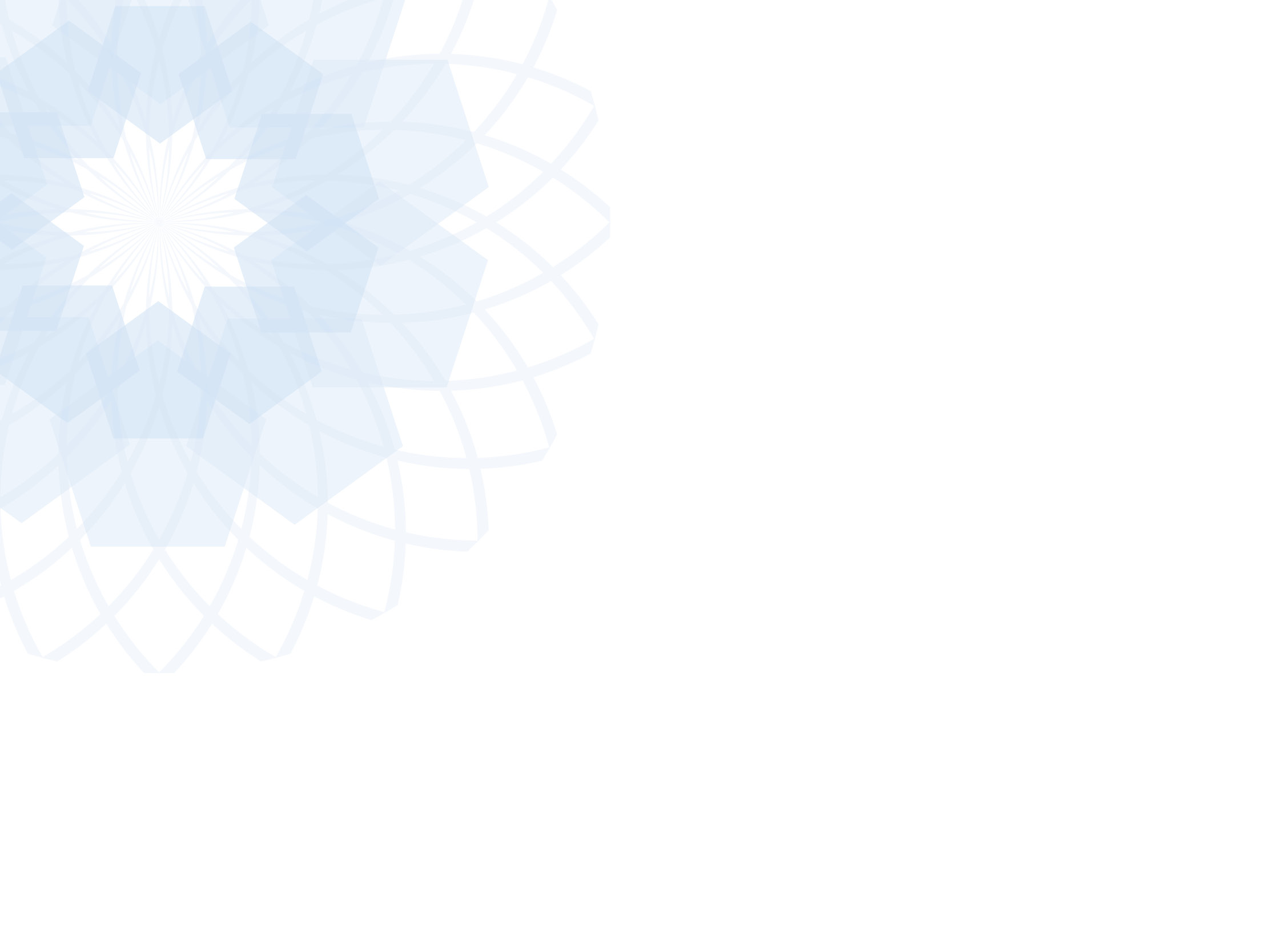 WORKSHOP ON FINANCING FOR RENEWABLE ENERGY IN SMALL ISLAND DEVELOPING STATES (SIDS)
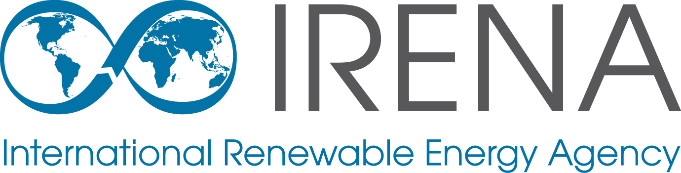 Beyond Traditional Way of Financing 

Joanne Jungmin Lee
Associate Programme Officer – Renewable Energy Finance

Nadi, Fiji
3 December 2016
Use of grants for RE financing in SIDS
Grant funding is typically used in SIDS because:

Some countries have high sovereign debt levels
Small-scale of RE projects
Risk of sustainable implementation
Power off-taker risk (due to utilities’ low credit rating)
Low return prospects
12
Financial instruments – from the perspectives of beneficiaries
Grants
Loans
Equity
Guarantee
Pros: No need to pay back; useful for early stage project development
Cons: Can be one-off use; lack of incentives for efficient use
Pros: Lower cost of capital then equity; ownership not diluted  
Cons: Payback seniority
Pros: less downside risk of payback 
Cons: ownership diluted; higher expected returns
Pros: Improved credit rating and access to capital
Cons: Long processing time; itself is not capital to be used
Preferred instrument
3
Financial instruments – from the perspectives of donors and investors
Grants
Loans
Equity
Guarantee
Pros: Can target projects with high risk or no return
Cons: No return on investment
Pros: Interest income  
Cons: Credit risk (counterparty risk)
Pros: Ownership stakes; higher expected return
Cons: Higher risk
Pros: Max. leverage + premium; can empower the private sector
Cons: most complex risk assessments; longer time to process
Preferred instrument
4
[Speaker Notes: Contingent grant and contingent loan

Loan (given based on your past credit history) vs. Equity (given based on your expected performance in the future)]
Risk mitigation instruments can..
Manage and change the perception of risks to improve the bankability of projects;
Reduce potential financial liabilities by transferring the risks to third parties;
Improve the access to co-finance;
Improve lending terms;
Enable a more efficient project development and project commissioning process; 
Strengthen government participation and commitment to projects; and
Mobilize private sector investment and create a sustainable renewable energy industry and value chain
12
[Speaker Notes: Findings from an in-depth case study of 8 RE projects

In the case of Agua Fria (60 MW solar project in Honduras), Scatec Solar utilised export credit insurance in the form of a partial credit guarantee from the Norwegian Export Credit Guarantee Agency (GIEK) and a loan facility (totalling USD 60m) form Export Credit Norway. Scatec Solar indicated that utilising the DFI support, particularly from their home country, Norway, resulted in a faster turnaround time and a more efficient process for the project.]
Targeted use of grants
Grants provided by public finance institutions for direct financing of projects may ‘crowd out’ private sector investment

Instead, grants can be targeted for:
Technical assistance for early stage project development – pre-feasibility studies, environmental impact assessments, etc.;
Capacity building – development of sustainable local expertise;
Development of high risk technology;
Pilot programmes on a small scale;
Resource identification – ex. geothermal exploration drilling (use of contingent grants)
12
[Speaker Notes: Not every country will be eligible for grants – grants should support countries in most need for grants
These countries, where sovereign debt levels are manageable, with some experience in renewable energy to make projects viable, should use grants in a more strategic and targeted way.]
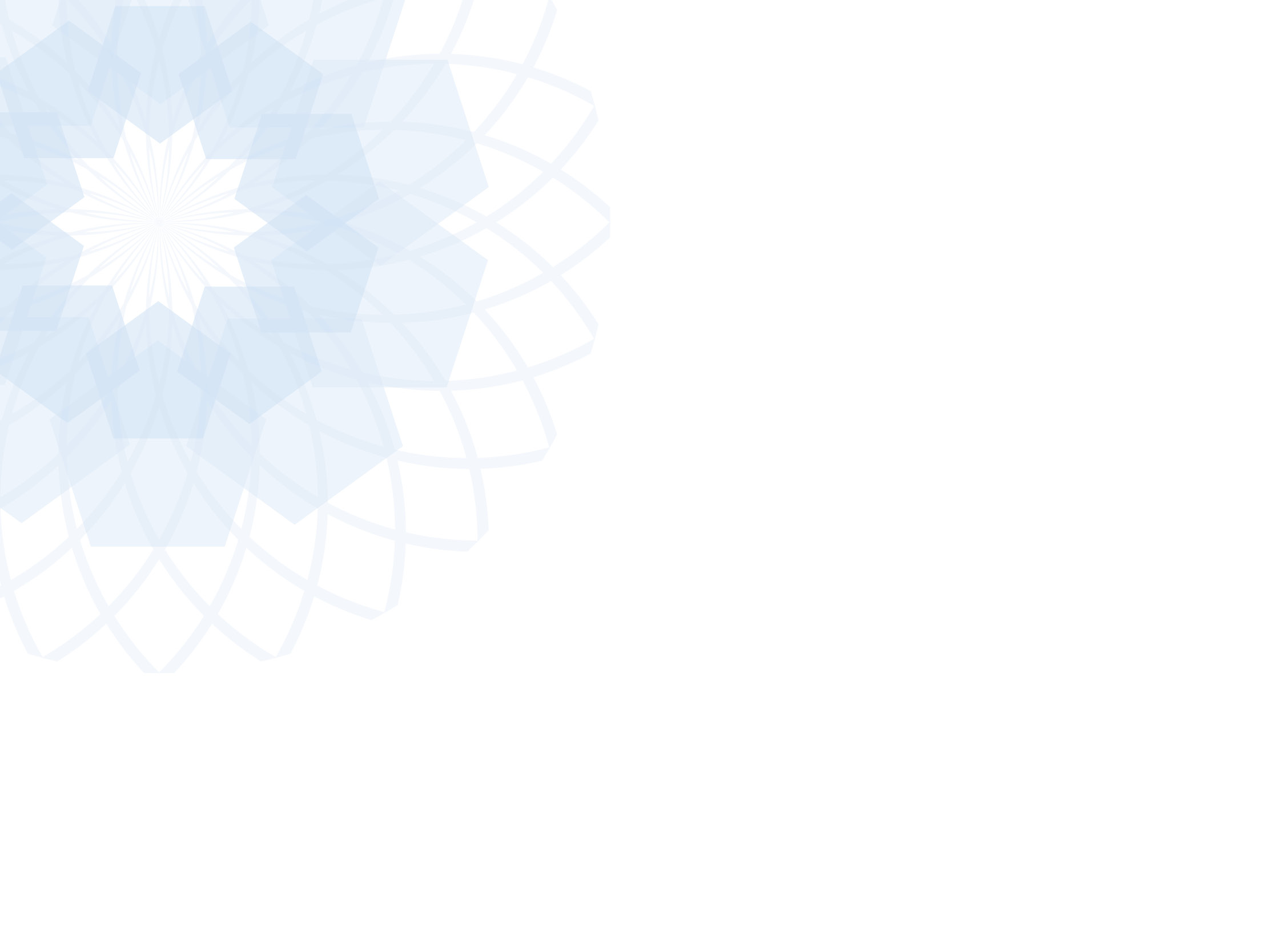 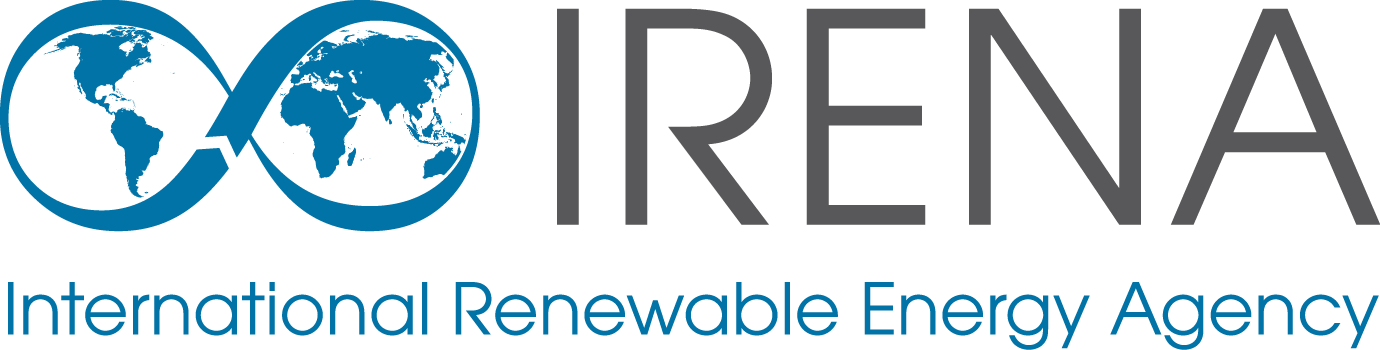 Thank you!
Joanne Lee: jlee@irena.org